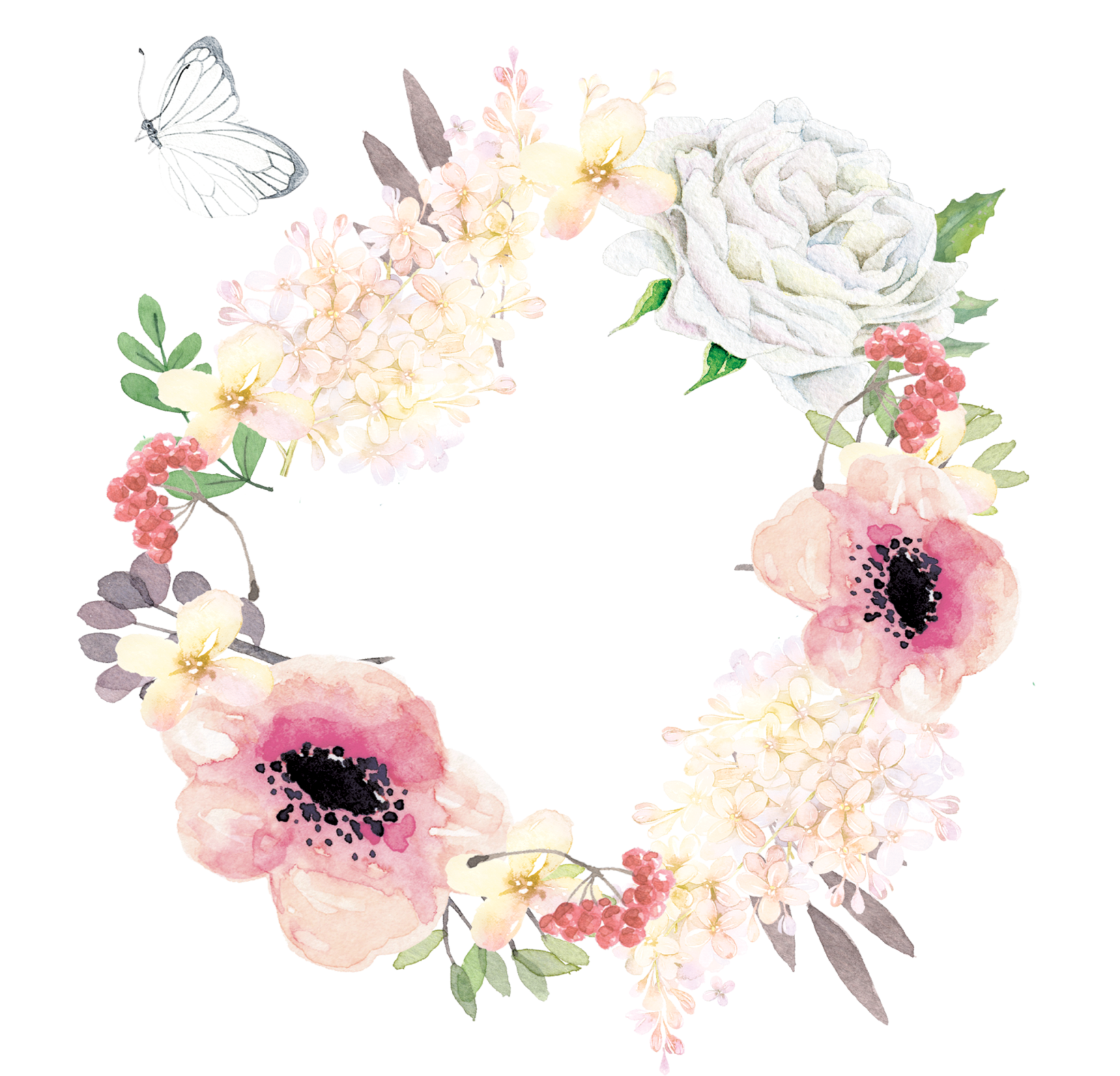 LOGO
BUSINESS GENERAL
POWERPOINT
TEMPLATE
01
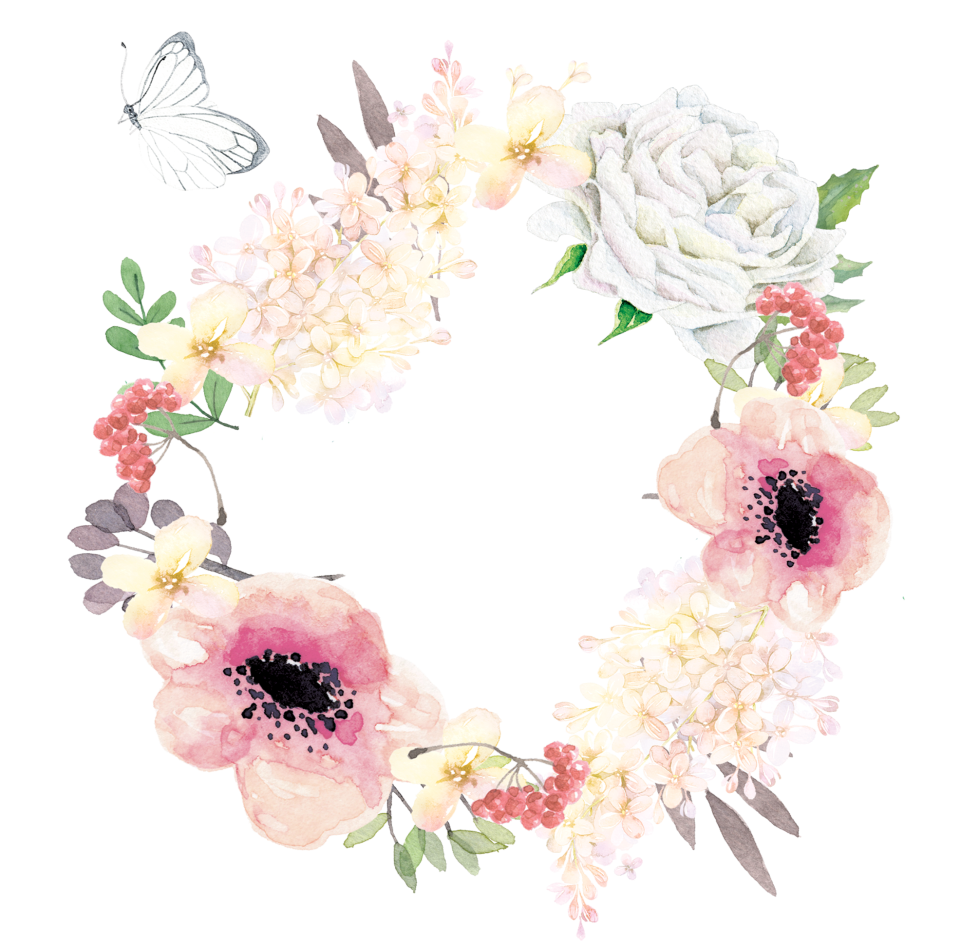 02
04
03
Click here to add a title
Click here to add a title
CONTENTS
Click here to add a title
Click here to add a title
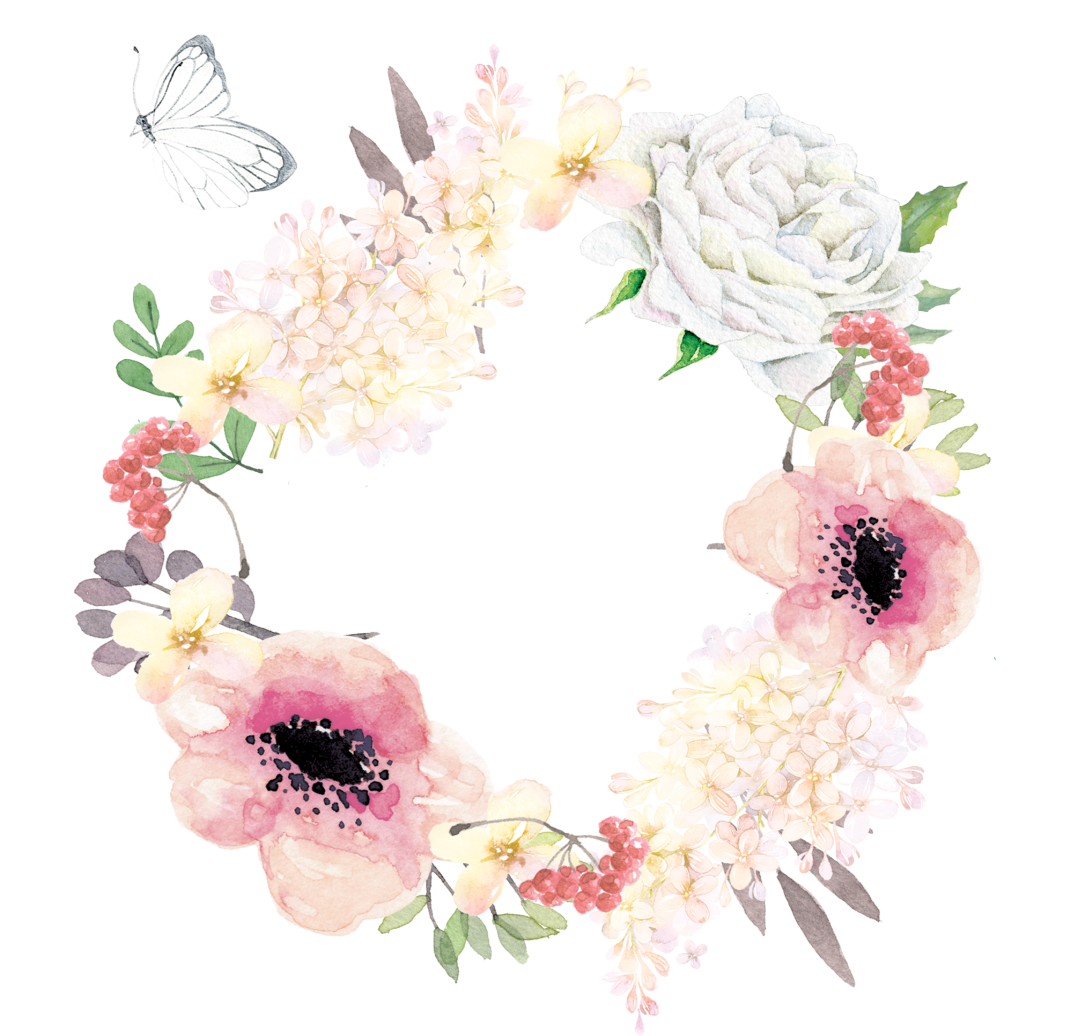 1
PART 01
Add a title here
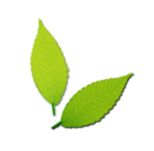 Click here to add a title
LOGO
Add title content
Add title content
Add title content
Add title content
Right-click on the picture to select the picture format can directly replace the picture.Your face is played here, either through here, or by copying your text
Right-click on the picture to select the picture format can directly replace the picture.Your face is played here, either through here, or by copying your text
Right-click on the picture to select the picture format can directly replace the picture.Your face is played here, either through here, or by copying your text.
Right-click on the picture to select the picture format can directly replace the picture.Your face is played here, either through here, or by copying your text.
Click here to add a title
After you hit your content here, or by copying your text, choose paste in this box and choose to keep only the text. Your content is played here, or by copying your text, your content is played here in this box, or by copying your text, in this box, choose to paste it, and choose to keep only the text.
02
01
04
03
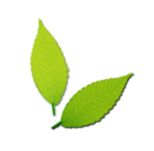 Click here to add a title
LOGO
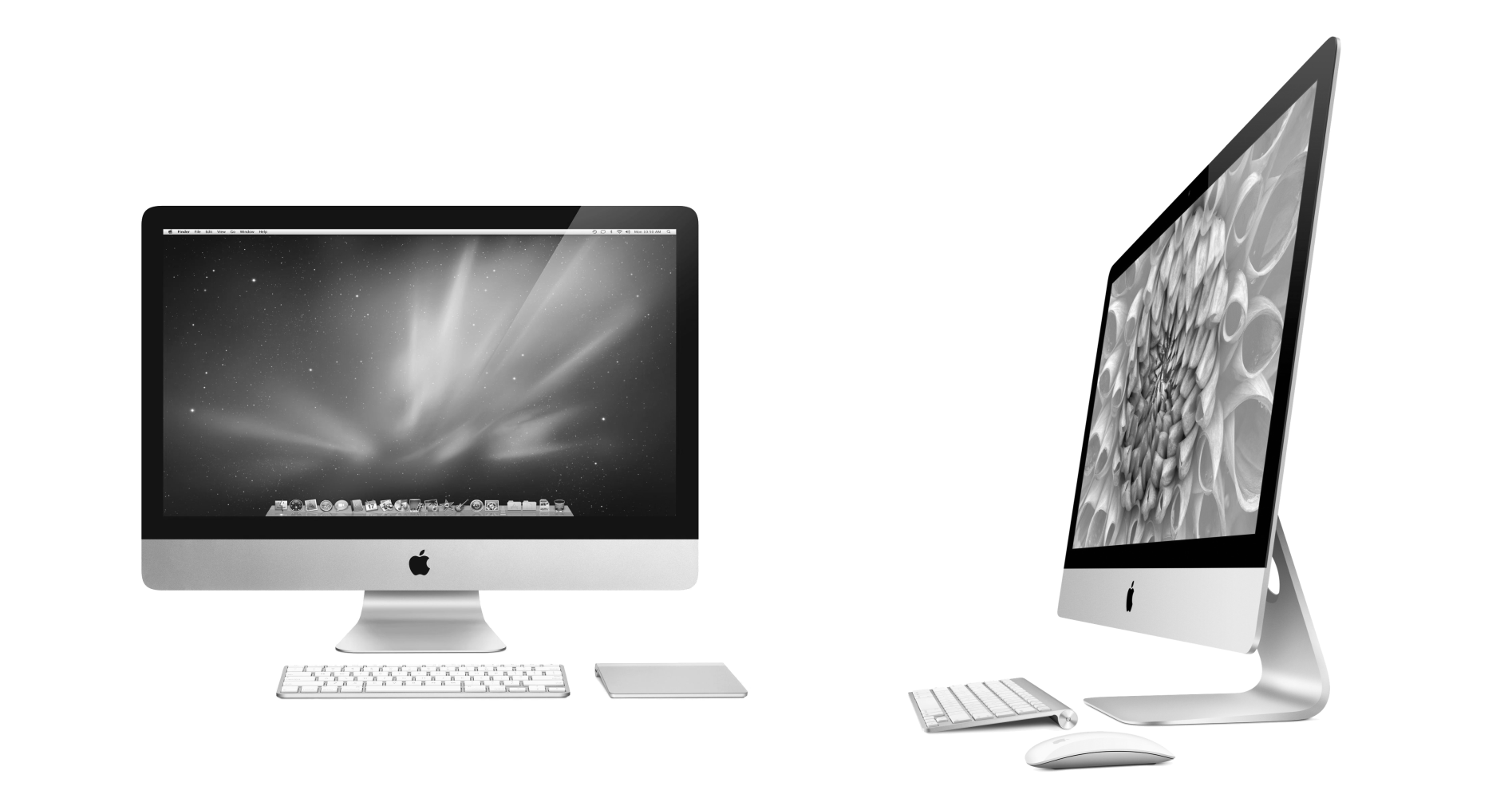 Enter your text here, or copy your text to paste here, enter your text here, or copy your text paste here or copy your text paste here.
Add a title
Enter your text here, or copy your text to paste here, enter your text here, or copy your text paste here or copy your text paste here.
Add a title
Enter your text here, or copy your text to paste here, enter your text here, or copy your text paste here or copy your text paste here.
Add a title
Enter your text here, or copy your text to paste here, enter your text here, or copy your text paste here or copy your text paste here.
Add a title
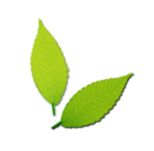 Click here to add a title
LOGO
75%
60%
55%
55%
55%
40%
40%
39%
35%
30%
February
March
April
May
June
July
August
September
October
November
Click to enter the title text
Click to enter a brief text commentary, the commentary text as far as possible to summarize refined, without the unnecessary text modification, concise and accurate commentary refined by the core concept. Click to enter a brief text commentary, the commentary text as far as possible to summarize refined, without the unnecessary text modification, concise and accurate commentary refined by the core concept.
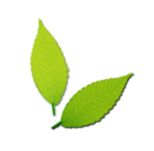 Click here to add a title
LOGO
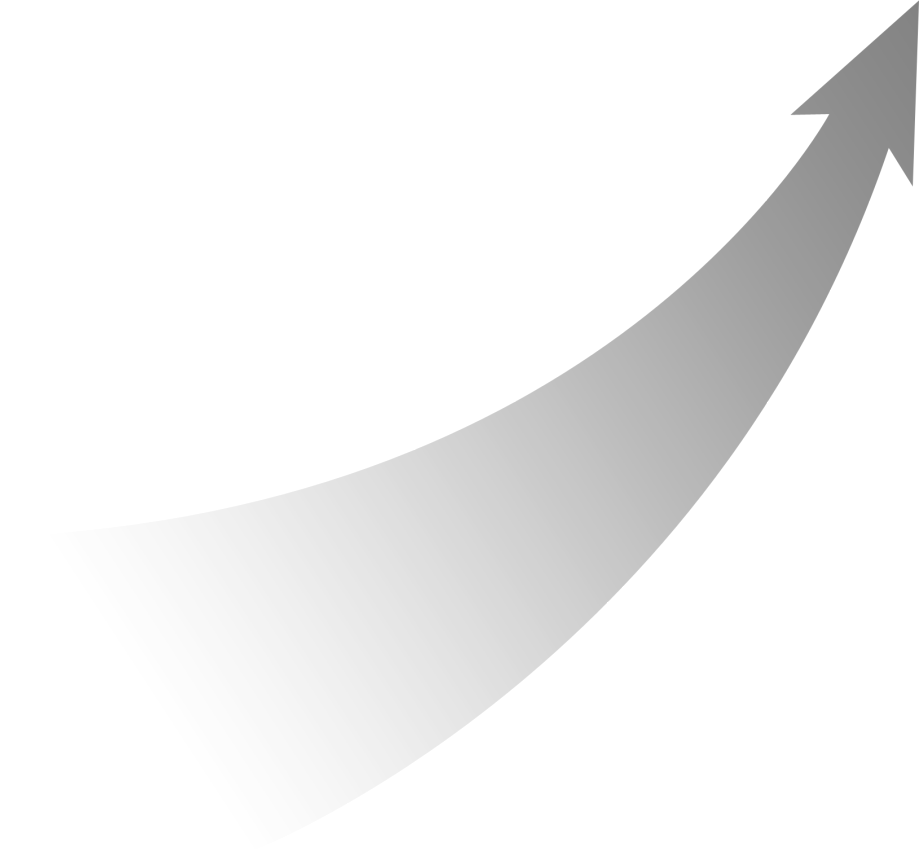 Improve
0480%
Improve
65%
Click to add a title
Click to add a title
Click to add a title
Add a title
Add a plan brief here and a short description. Add a summary of next year's plan here, and a short description.
Add a plan brief here and a short description. Add a summary of next year's plan here, and a short description.
Add a plan brief here and a short description. Add a summary of next year's plan here, and a short description.
Improve
Click to add a title
40%
Add a plan brief here and a short description. Add a summary of next year's plan here, and a short description.
Improve
25%
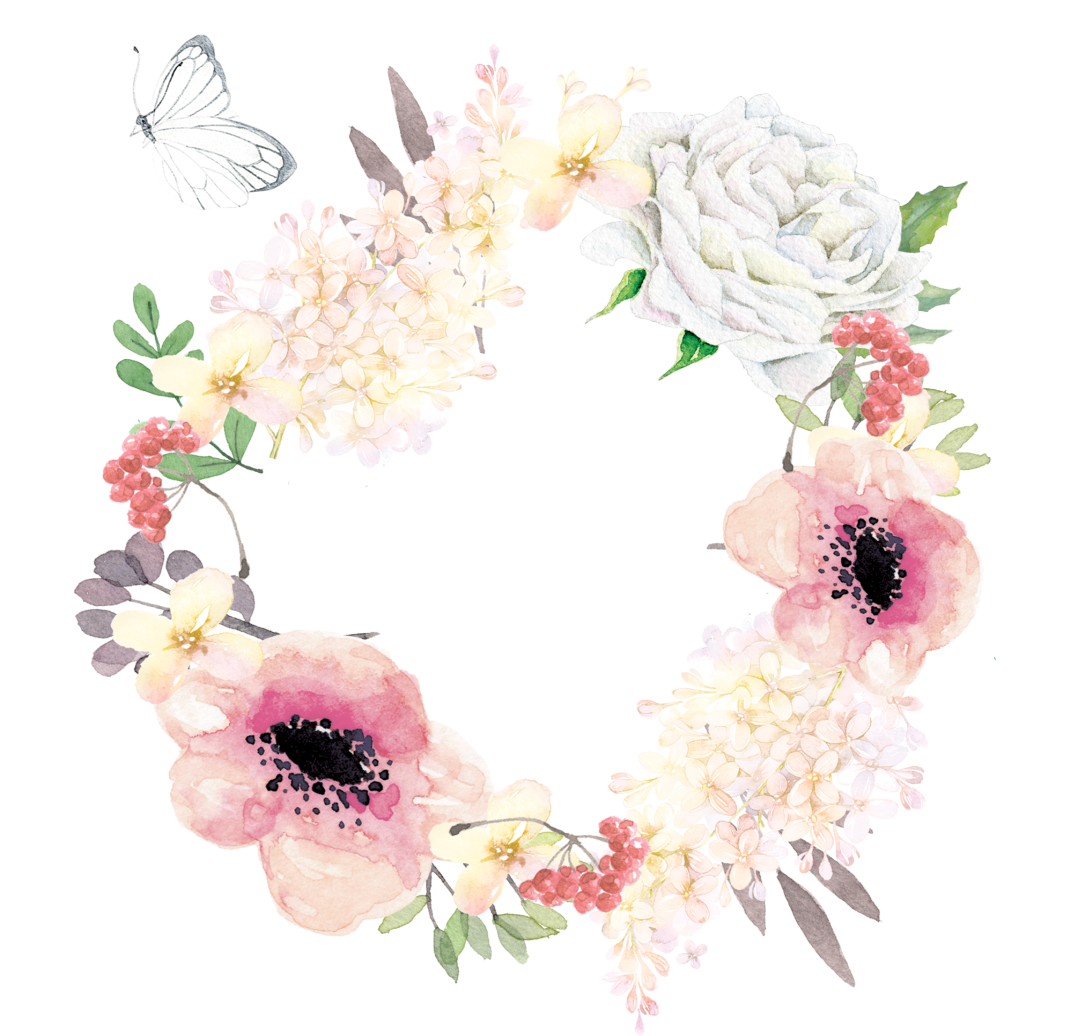 2
PART 01
Add a title here
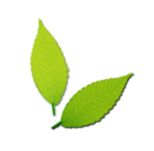 Click here to add a title
LOGO
Click here to add a title
Company training work should strive to comprehensive coverage, focus on, in the actual training work to enrich the training content, expand the training form, optimize the training process, clear training objectives, improve the training effectiveness.Enterprises depend on the survival of efficiency and efficiency, only respect these two laws to maintain the enterprise's own life and future development, in order to maintain everyone, every employee's material security.
Right-click on the picture to select the picture format can directly replace the picture.After you play here, or by copying your text, choose paste in this box and choose to keep only the text.Right-click on the picture select to format the picture can directly replace the picture
Add a title
Click here to add a title
Click here to add a title
Click here to edit what you want, and it is recommended that you use Microsoft Yadark font for presentation, and that all graphic lines and their corresponding materials in this template are freely edited, color-changing, and replaced.
Click here to edit what you want, and it is recommended that you use Microsoft Yadark font for presentation, and that all graphic lines and their corresponding materials in this template are freely edited, color-changing, and replaced.
Report: Zhang San
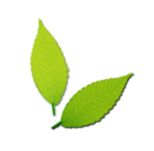 Click here to add a title
LOGO
Click here to add a title
Click here to add a title
After you hit your content here, or by copying your text, choose paste in this box and choose to keep only the text. Your content is played here, or by copying your text, your content is played here in this box, or by copying your text, in this box, choose to paste it, and choose to keep only the text. Your content is hit here, or by copying your text, in this box
After you hit your content here, or by copying your text, choose paste in this box and choose to keep only the text. Your content is played here, or by copying your text, your content is played here in this box, or by copying your text, in this box, choose to paste it, and choose to keep only the text. Your content is hit here, or by copying your text, in this box
Add a title
Add a title
Add a title
Add a title
Add a title
Add a title
Add a title
Add a title
Numerical
Numerical
Numerical
Numerical
Numerical
Numerical
Numerical
Numerical
Vs
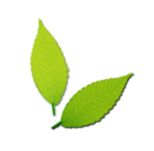 Click here to add a title
LOGO
After you hit your content here, or by copying your text, choose paste in this box and choose to keep only the text. Your content is hit here, or by copying your text, in this box
78%
After you hit your content here, or by copying your text, choose paste in this box and choose to keep only the text. Your content is hit here, or by copying your text, in this box
62%
38%
After you hit your content here, or by copying your text, choose paste in this box and choose to keep only the text. Your content is hit here, or by copying your text, in this box
15%
After you hit your content here, or by copying your text, choose paste in this box and choose to keep only the text. Your content is hit here, or by copying your text, in this box
Title
Title
Title
Title
Enter the relevant title
Enter the relevant title
Enter the relevant title
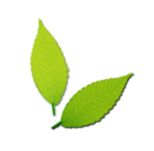 Enter a simple text overview here Enter simple text overview Here enter a simple text overview Here input simple text overview Enter simple input simple
Enter a simple text overview here Enter simple text overview Here enter a simple text overview Here input simple text overview Enter simple input simple
Click here to add a title
LOGO
Enter a simple text overview here Enter simple text overview Here enter a simple text overview Here input simple text overview Enter simple input simple
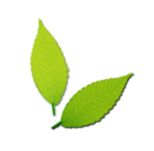 Click here to add a title
LOGO
Company name
Click here to add a title
Click here to add a title
2018
2019
Enter your text here, or copy your text to paste here.
Enter your text here, or copy your text paste here, enter your text here, or copy your text paste here, enter your text here, or copy your text paste here

Enter your text here, or copy your text paste here, enter your text here, or copy your text paste here, enter your text here, or copy your text paste here
Click here to add a title
Enter your text here, or copy your text to paste here
Click here to add a title
Enter your text here, or copy your text to paste here
Click here to add a title
Enter your text here, or copy your text to paste here
Report: Zhang San
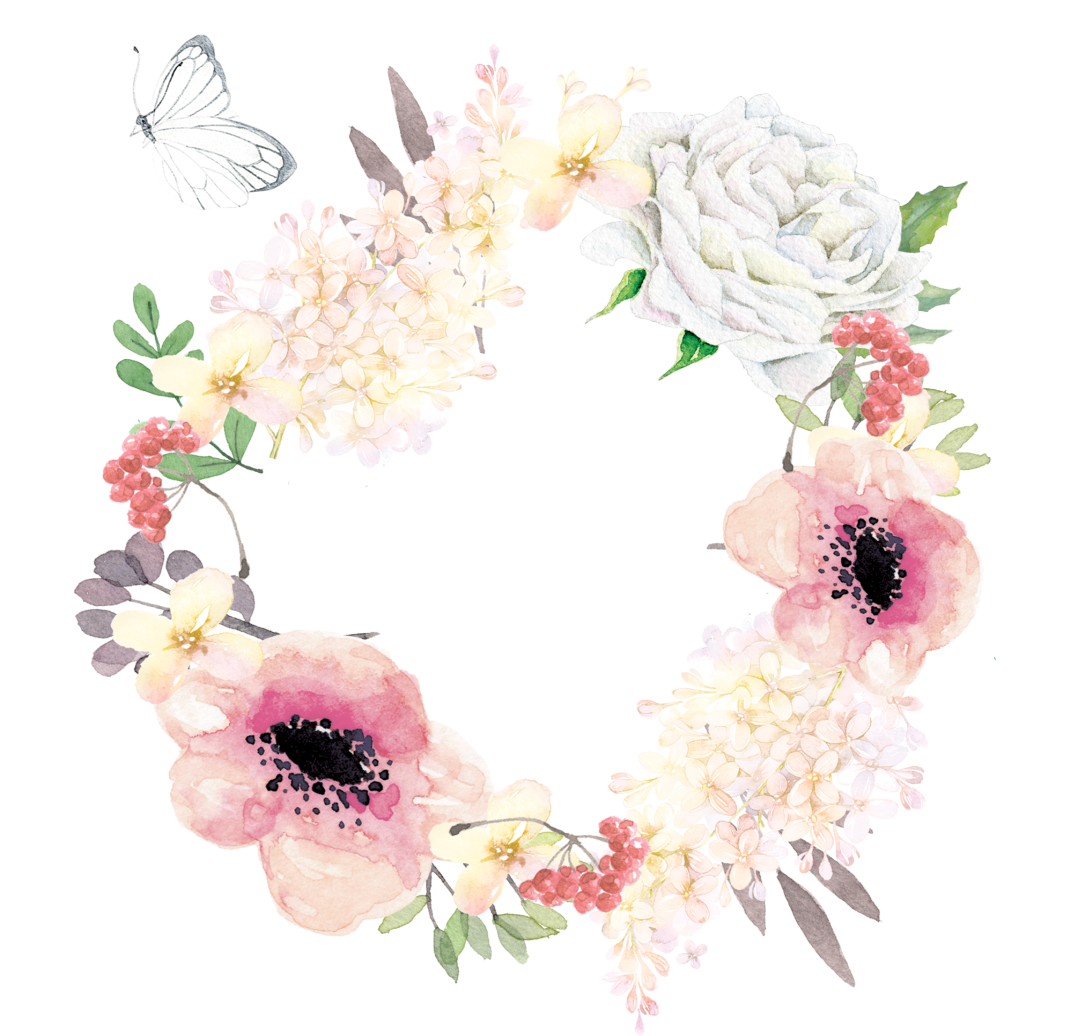 3
PART 01
Add a title here
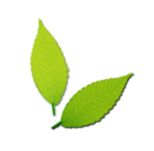 Click here to add a title
LOGO
Click here to add a title
Add a detailed text description here, suggesting that it is relevant to the title and conforms to the overall language style, and the language description is as concise and vivid as possible.
Add title content
Add a detailed text description here, suggesting that it is relevant to the title and conforms to the overall language style, and the language description is as concise and vivid as possible.
Add title content
Add a detailed text description here, suggesting that it is relevant to the title and conforms to the overall language style, and the language description is as concise and vivid as possible.
Report: Zhang San
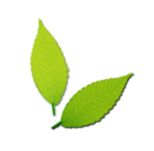 Click here to add a title
LOGO
Add a title
Add a title
Add a title
Enter the description description of the chart above here and the description description of the chart above here
Enter the description description of the chart above here and the description description of the chart above here.
01
02
Add a title
Add a title
03
04
Enter the description description of the chart above here and the description description of the chart above here
Enter the description description of the chart above here and the description description of the chart above here.
The comprehensive description description of the chart above is entered here, and the comprehensive description description of the chart above is entered here. The comprehensive description description of the chart above is entered here, and the comprehensive description description of the chart above is entered here.
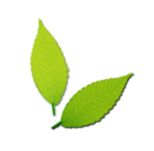 Click here to add a title
LOGO
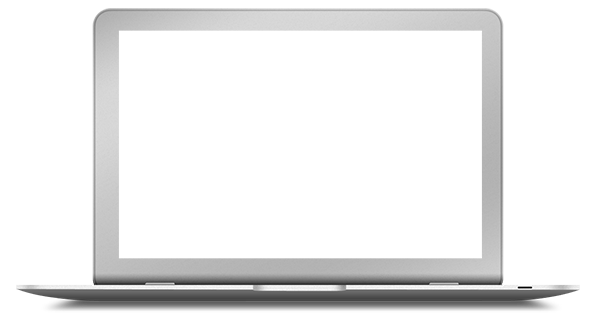 Click to edit the title
Click to edit the title
Add a text title
Add a text title
Add a text title
Right-click on the picture to select the picture format can directly replace the picture.Your face is played here, or by copying your text.
Right-click on the picture to select the picture format can directly replace the picture.Your face is played here, or by copying your text.
Right-click on the picture to select the picture format can directly replace the picture.Your face is played here, or by copying your text.
Report: Zhang San
Click here to edit what you want, and it is recommended that you use Microsoft Yadark font for presentation, and that all graphic lines and their corresponding materials in this template are freely edited, color-changing, and replaced. For more instructions and works, please read the brochure at the end of the template.
Click here to edit what you want, and it is recommended that you use Microsoft Yadark font for presentation, and that all graphic lines and their corresponding materials in this template are freely edited, color-changing, and replaced. For more instructions and works, please read the brochure at the end of the template.
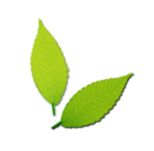 Click here to add a title
LOGO
Enter your text here, or copy your text here. Enter your text here, or copy your text here, enter your text here
Add a title
Enter your text here, or copy your text here. Enter your text here, or copy your text here, enter your text here
Add a title
Add a title
Add a title
Enter your text here, or copy your text here. Enter your text here, or copy your text here, enter your text here
Enter your text here, or copy your text here. Enter your text here, or copy your text here, enter your text here
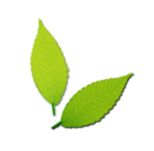 Click here to add a title
LOGO
Add a title
Add a title
Add a title
Keywords
Keywords
Keywords
Right-click on the picture to select the picture format can directly replace the picture.After you play here, or by copying your text, choose paste in this box and choose to keep only the text.
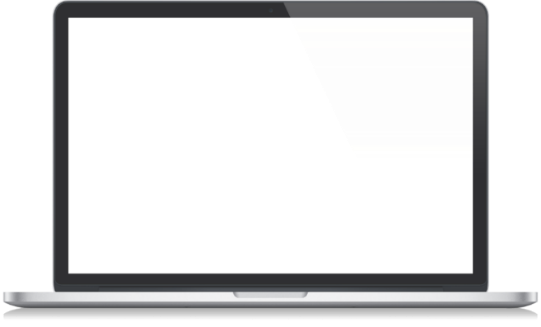 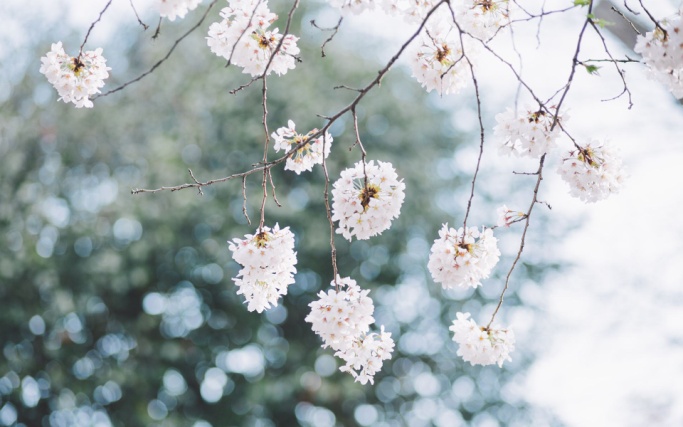 Add a title
Right-click on the picture to select the picture format can directly replace the picture.After you play here, or by copying your text, choose paste in this box and choose to keep only the text.
Right-click on the picture to select the picture format can directly replace the picture.After you play here, or by copying your text, choose paste in this box and choose to keep only the text.
Right-click on the picture to select the picture format can directly replace the picture.After you've played or copied your text, choose paste in this box and choose to guarantee only.
Right-click on the picture to select the picture format can directly replace the picture.After you've played or copied your text, choose paste in this box and choose to guarantee only.
Right-click on the picture to select the picture format can directly replace the picture.After you've played or copied your text, choose paste in this box and choose to guarantee only.
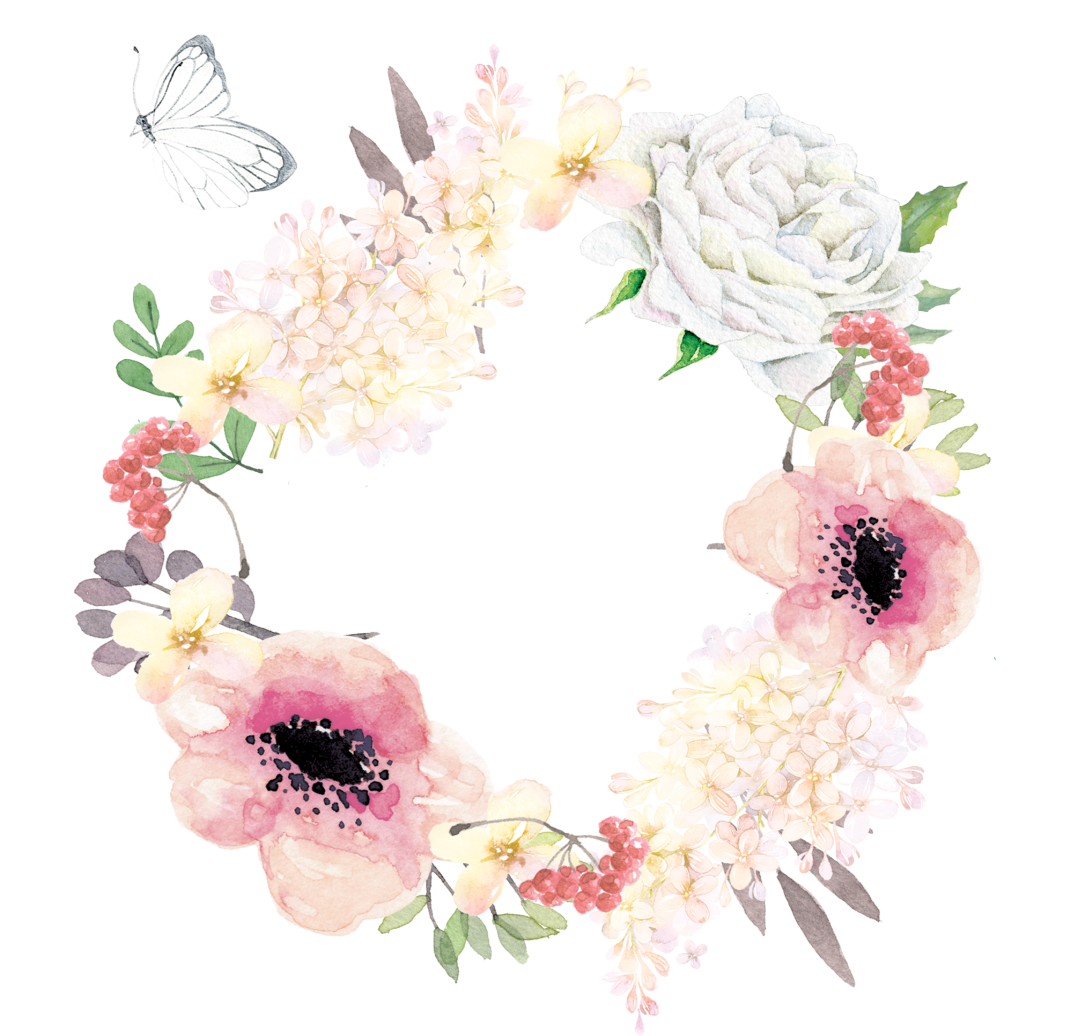 4
PART 01
Add a title here
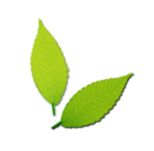 Click here to add a title
LOGO
Fill in the title here
Please paste here or enter your text content Please paste here or enter your text content Please paste here or enter your text content Please paste here or enter your text content Please paste here or enter your text content Please paste here or enter your text content Please paste or enter your text content here or enter your text content
Please paste here or enter your text content Please paste here or enter your text content Please paste here or enter your text content
Please paste here or enter your text content Please paste here or enter your text content Please paste here or enter your text content
Please paste here or enter your text content Please paste here or enter your text content Please paste here or enter your text content
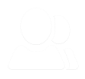 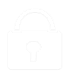 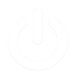 Please paste here or enter your text content Please paste here or enter your text content Please paste here or enter your text content
Click here to add a title
Click here to add a title
Add a detailed text description here
Add a detailed text description here,
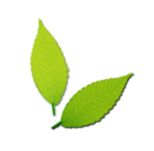 Click here to add a title
LOGO
800
700Million
700
650Million
600
500Million
500
350Million
400
420Million
300Million
300
200
240Million
220Million
100
0
Source of income one
Source of Income II
Source of income THREE
Source IV
(Million)
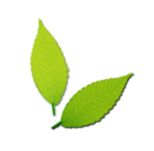 Click here to add a title
LOGO
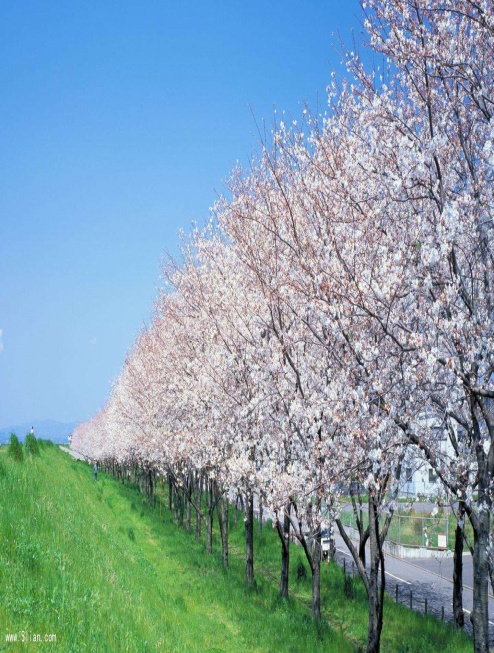 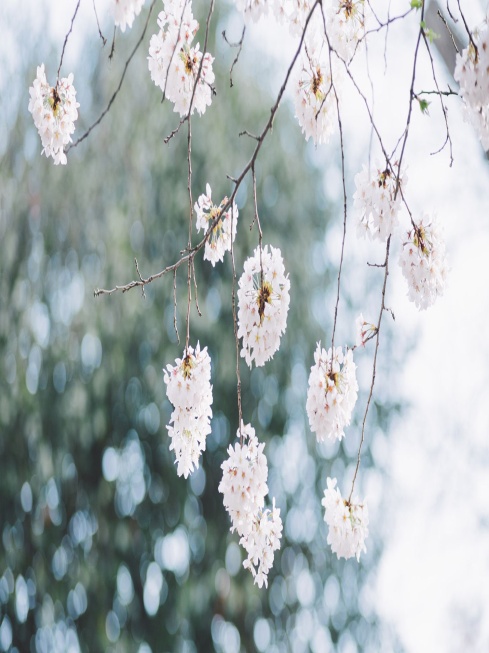 Click here to add a title
Enter your text here, or copy your text paste here, enter your text here, or copy your text paste here, enter your text here, or copy your text paste here
Enter your title
Enter your title
Add content here Add content Here Add content Here Add content Here Add content Here Add content
Add content here Add content Here Add content Here Add content Here Add content Here Add content
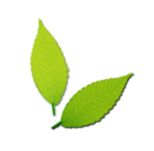 Click here to add a title
LOGO
Stage One
Enter the comprehensive description description of the chart above
Stage 2
Add title content here Click here add content Click here Add title content Here
Enter the comprehensive description description of the chart above
Stage 3
Enter the comprehensive description description of the chart above
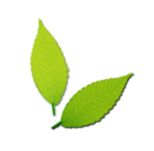 Click here to add a title
LOGO
Company name
1
2
Add a title
Add a title
The description of the chart above is entered here
The description of the chart above is entered here
4
3
Add a title
Add a title
The description of the chart above is entered here
The description of the chart above is entered here
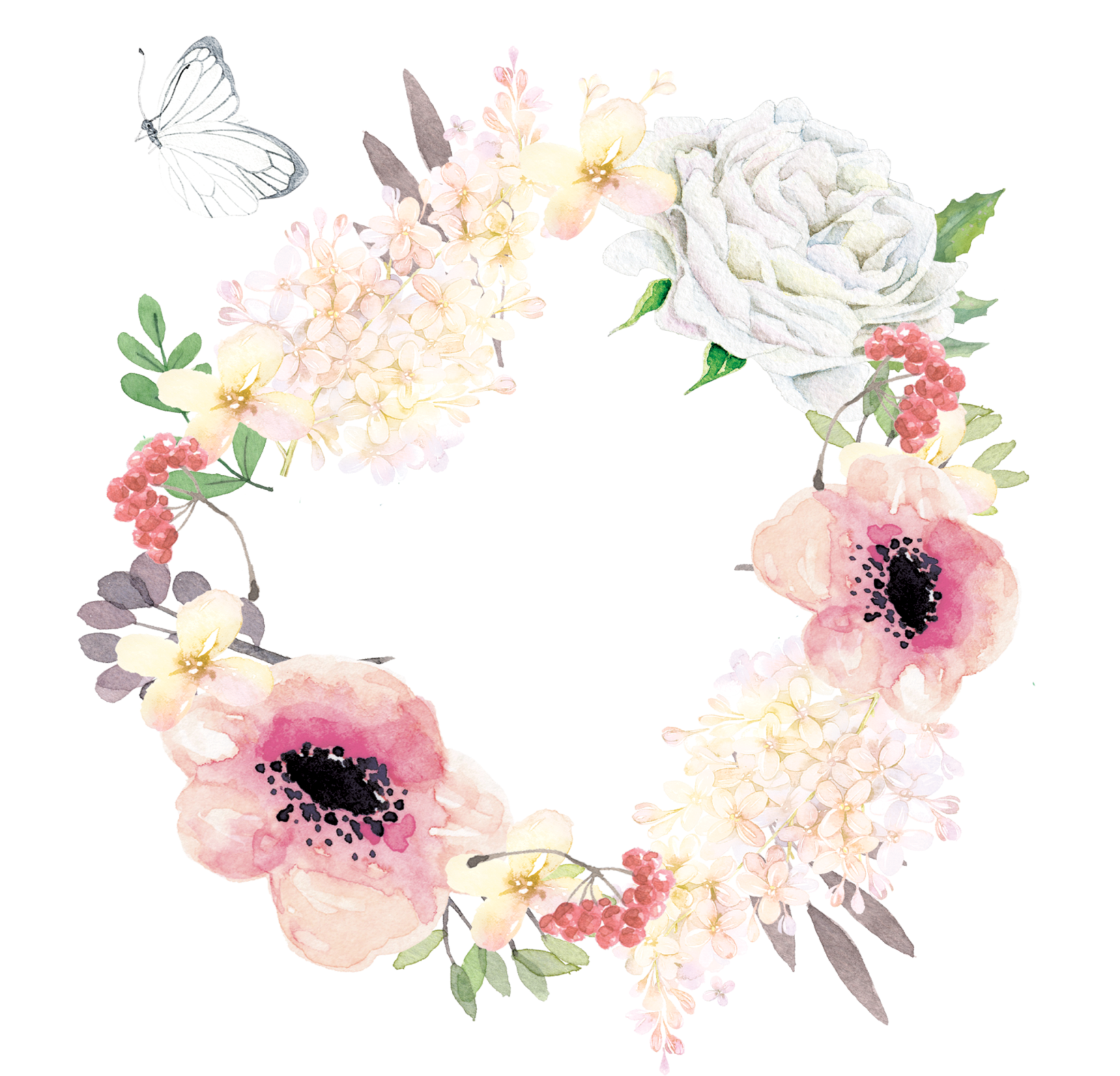 LOGO
Thank you